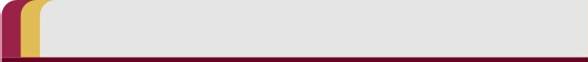 PHẦN KHỞI ĐỘNG
Trả lời nhanh các câu hỏi sau
Câu 1/ Hãy kể tên các công việc quản lí  trong  các lĩnh vực mà em biết?
Quản lí học sinh trong nhà trường
 Quản lí thư viện
 Quản lí thi đua lớp
 Quản lí bán hàng
 Quản lí thuốc, bệnh nhân, thiết bị y tế
 Quản lí nhân sự trong công ty
...
Bài toán quản lí mang tính phổ biến trong mọi lĩnh vực
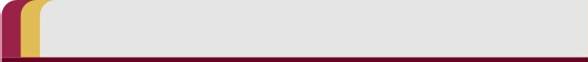 PHẦN KHỞI ĐỘNG
Câu 2/ Thông tin của công việc quản lí có thể được  lưu trữ và xử lý như thế nào?
- Lưu trữ thủ công trên sổ sách và xử lý tính toán bằng tay

- Lưu trữ bằng máy tính và xử lí tính toán tự động
Trong thời đại ngày nay công việc quản lí được thực hiện hầu hết có sự hỗ trợ của máy tính 

     Muốn làm được điều này thì con người phải biết cách số hóa thông tin cần quản lí theo 1 cấu trúc nào đó, sử dụng thành thạo chương trình để thao tác với nó…,
CHỦ ĐỀ F: GIẢI QUYẾT VẤN ĐỀ VỚI SỰ TRỢ GIÚP CỦA MÁY TÍNH
BÀI 1: BÀI TOÁN QUẢN LÍ VÀ CƠ SỞ DỮ LIỆU
1. Bài toán quản lí
2. Xử lí thông tin trong bài toán quản lí
3. Cơ sở dữ liệu và phần mềm hệ quản trị CSDL
4. Thực hành tìm hiểu các yêu cầu của một bài toán quản lí và CSDL phục vụ bài toán đó
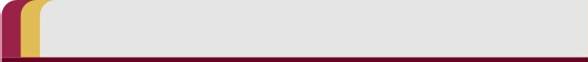 1. Bài toán quản lí
-  Bất kì một tổ chức, cá nhân nào đều có nhu cầu về công tác quản lí. Quản lí là công việc phổ biến. Xã hội càng văn minh thì nhu cầu và chất lượng quản lí các hoạt động ngày càng cao.
-  Việc quản lí một tổ chức gắn liền với những dữ liệu phản ánh thông tin về hoạt động của tổ chức đó.
-  Thông tin dùng trong bài toán quản lí phải chính xác, kết quả xử lí thông tin phải đáng tin cậy để giúp có được quyết định đúng đắn, hợp lí.
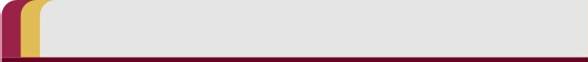 2. Xử lí thông tin trong bài toán quản lí.
Gồm 3 việc:
a. Tạo lập hồ sơ
- Hồ sơ thông thường được tổ chức lưu trữ dưới dạng bảng.
- Ví dụ về hồ sơ học sinh của một cơ sở giáo dục.
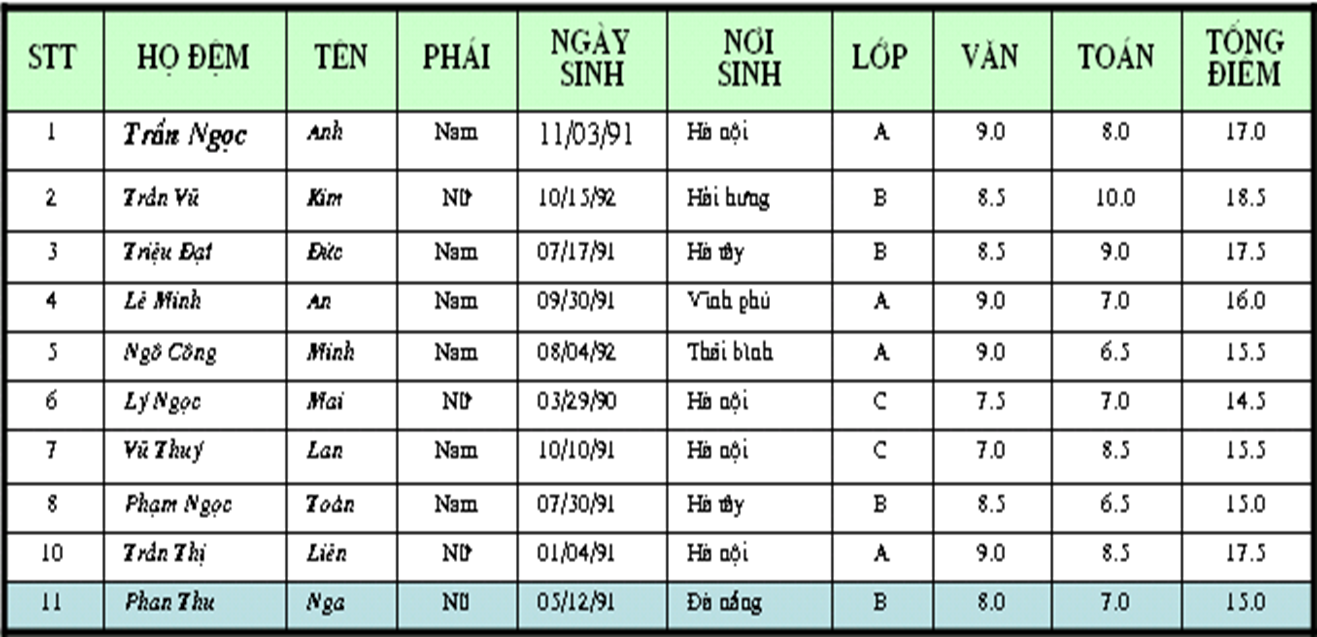 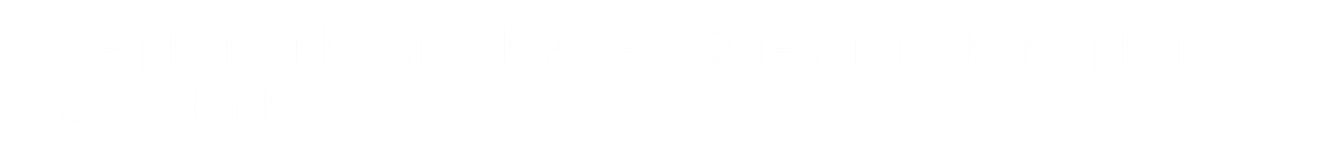 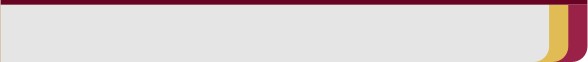 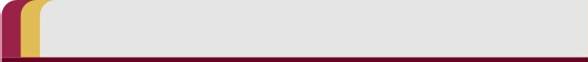 b. Cập nhật dữ liệu
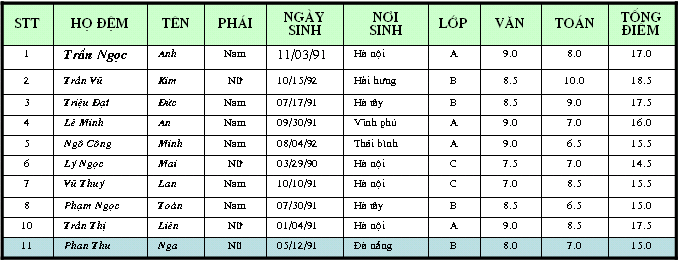 Stt
Hä ®Öm
Tªn
Ph¸i
Ngµy sinh
N¬i sinh
Líp
V¨n
To¸n
Tæng ®iÓm
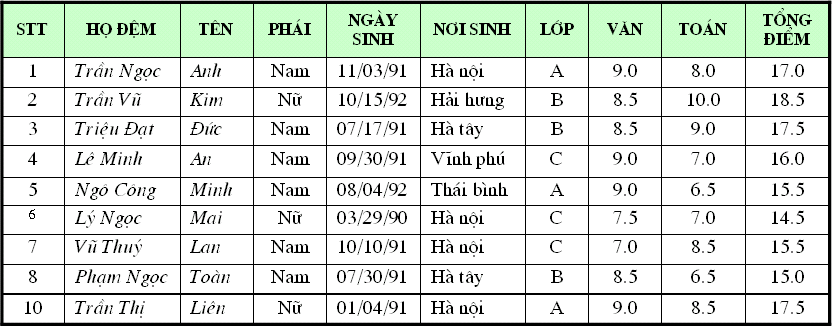 1
TrÇn Ngäc
Anh
Nam
11/03/91
Hµ néi
A
9.0
8.0
17.0
2
TrÇn Vò
Kim
N÷
10/15/92
H¶i h­ng
B
8.5
10.0
18.5
3
TriÖu §¹t
§øc
Nam
07/17/91
Hµ t©y
B
8.5
9.0
17.5
4
Lª Minh
An
Nam
09/30/91
VÜnh phó
C
9.0
7.0
16.0
5
Ng« C«ng
Minh
Nam
08/04/92
Th¸i b×nh
A
9.0
6.5
15.5
6
Lý Ngäc
Mai
N÷
03/29/90
Hµ néi
C
7.5
7.0
14.5
7
Vò Thuý
Lan
Nam
10/10/91
Hµ néi
C
7.0
8.5
15.5
A
8
Ph¹m Ngäc
Toµn
Nam
07/30/91
Hµ t©y
B
8.5
6.5
15.0
9
Hå B¶o
Quèc
Nam
07/06/91
Th¸i b×nh
D
5.5
8.0
13.5
10
TrÇn ThÞ
Liªn
N÷
01/04/91
Hµ néi
A
9.0
8.5
17.5
- Sửa chữa dữ liệu
- Xóa dữ liệu
- Bổ sung thêm dữ liệu.
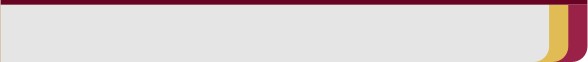 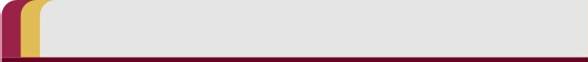 c. Khai thác thông tin:
- Tìm kiÕm c¸c th«ng tin tho¶ m·n mét sè ®iÒu kiÖn nµo ®ã.
- TÝnh to¸n thèng kª ®Ó ®­a ra c¸c th«ng tin ®Æc tr­ng.
- LËp b¸o c¸o ®Ó t¹o 1 bé hå s¬ míi cã cÊu tróc vµ khu«n d¹ng theo yªu cÇu cô thÓ.
TÝnh vµ tìm tæng ®iÓm cao nhÊt, thÊp nhÊt, trung bình.
LËp danh s¸ch häc sinh thi ®¹t lo¹i Giái.
Tìm kiÕm häc sinh cã ®iÓm To¸n  8.0
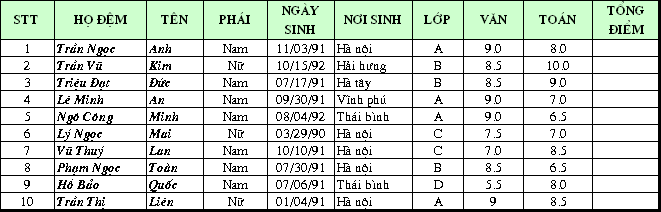 S¾p xÕp T£N theo thø tù a, b, c ...…
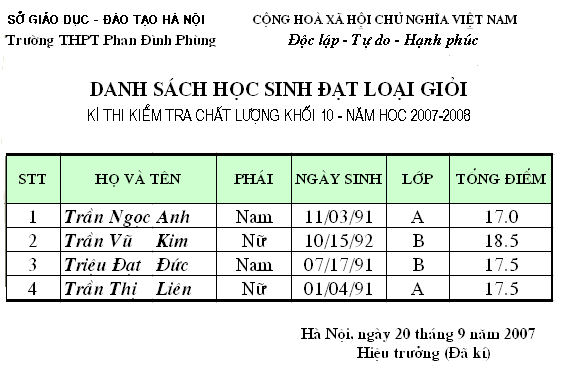 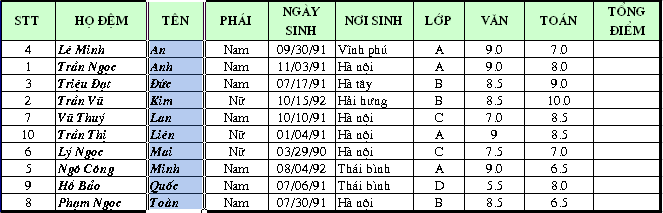 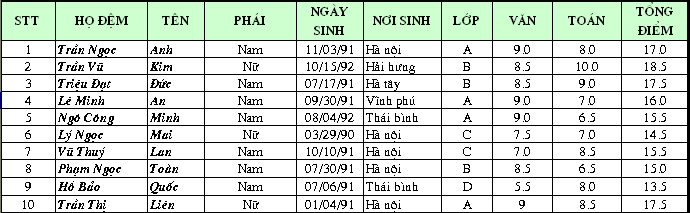 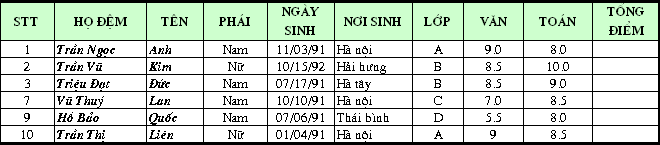 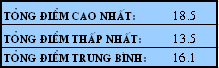 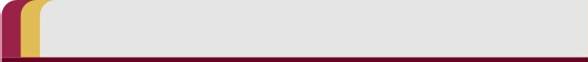 c. Khai thác thông tin:
- Tìm kiÕm c¸c th«ng tin tho¶ m·n mét sè ®iÒu kiÖn nµo ®ã.
- TÝnh to¸n thèng kª ®Ó ®­a ra c¸c th«ng tin ®Æc tr­ưng.
- LËp b¸o c¸o ®Ó t¹o 1 bé hå s¬ míi cã cÊu tróc vµ khu«n d¹ng theo yªu cÇu cô thÓ.
Khai thác thông tin là để phục vụ kịp thời cho công tác quản lí. Do vậy, việc xử lí dữ liệu trong hồ sơ phải nhanh chóng, chính xác và thông tin kết xuất ra phải ở dạng dễ hiểu.
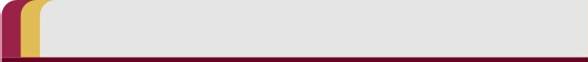 3. Cơ sở dữ liệu và phần mềm hệ quản trị cơ sở dữ liệu
a. Cơ sở dữ liệu
- Cơ sở dữ liệu (Database): Tập hợp dữ liệu được tổ chức sao cho máy tính có thể lưu trữ, truy cập, cập nhật và xử lí để phục vụ cho hoạt động của một đơn vị nào đó.
Ví dụ:
-  Hồ sơ quản lí điểm thi được lưu trữ ở bộ nhớ ngoài của máy tính là một cơ sở dữ liệu.
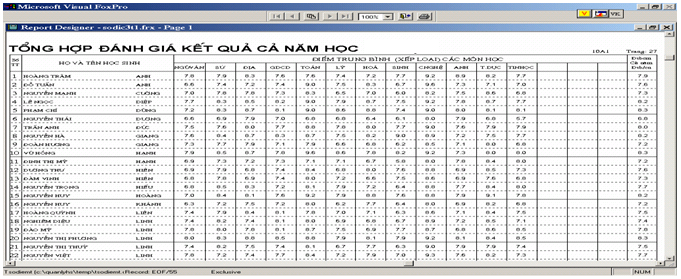 - Hồ sơ quản lí sách của thư viện là CSDL
- Hồ sơ quản lí tiền lương của một tổ chức, một công ty là CSDL
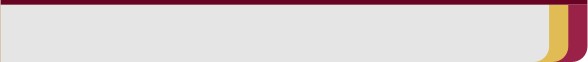 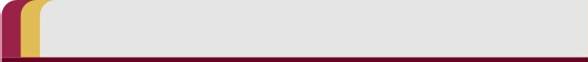 b. Phần mềm hệ quản trị CSDL
- HÖ qu¶n trÞ c¬ së dữ liÖu (hÖ QTCSDL)
lµ phÇn mÒm
cung cÊp mét m«i tr­êng thuËn lîi vµ hiÖu qu¶ ®Ó t¹o lËp, lưu trữ vµ khai th¸c th«ng tin cña CSDL.
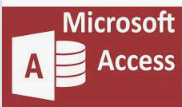 VÝ dô: HÖ QTCSDL Microsoft Access, ..
1 hệ QTCSDL và các phần mềm ứng dụng trên CSDL đó
+
HÖ CSDL
1 CSDL
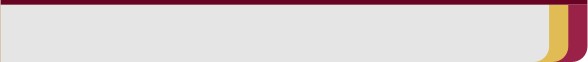 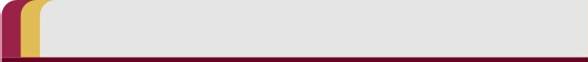 4. Thực hành tìm hiểu các yêu cầu của một bài toán quản lí
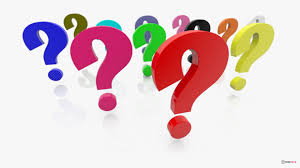 Em hãy hình dung việc quản lí thư viện của một trường học, hãy thảo luận với bạn thực hiện các yêu cầu sau:
a. Mô tả hoạt động của thư viện
b. Liệt kê những dữ liệu cần có trong CSDL
c. Nêu các ví dụ
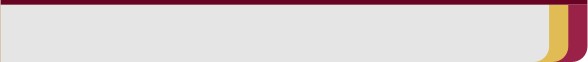 ghi nhí
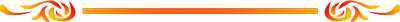 Công tác quản lí rất phổ biến trong thực tế. Tin học hổ trợ đắc lực cho con người trong công tác quản lí.
Xử li thông tin trong bài toán quản lí: Tạo lập hồ sơ, cập nhật dữ liệu và khai thác thông tin.

1 CSDL
+
HÖ c¬ së dữ liÖu
1 hÖ QTCSDL